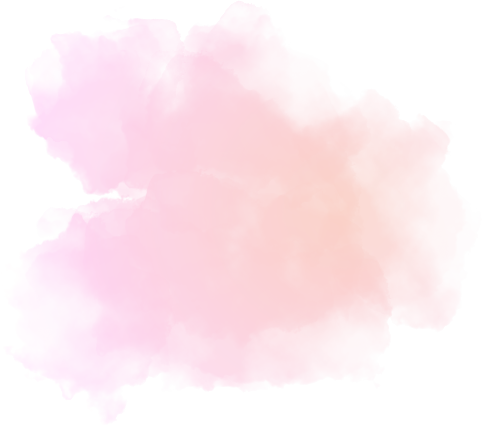 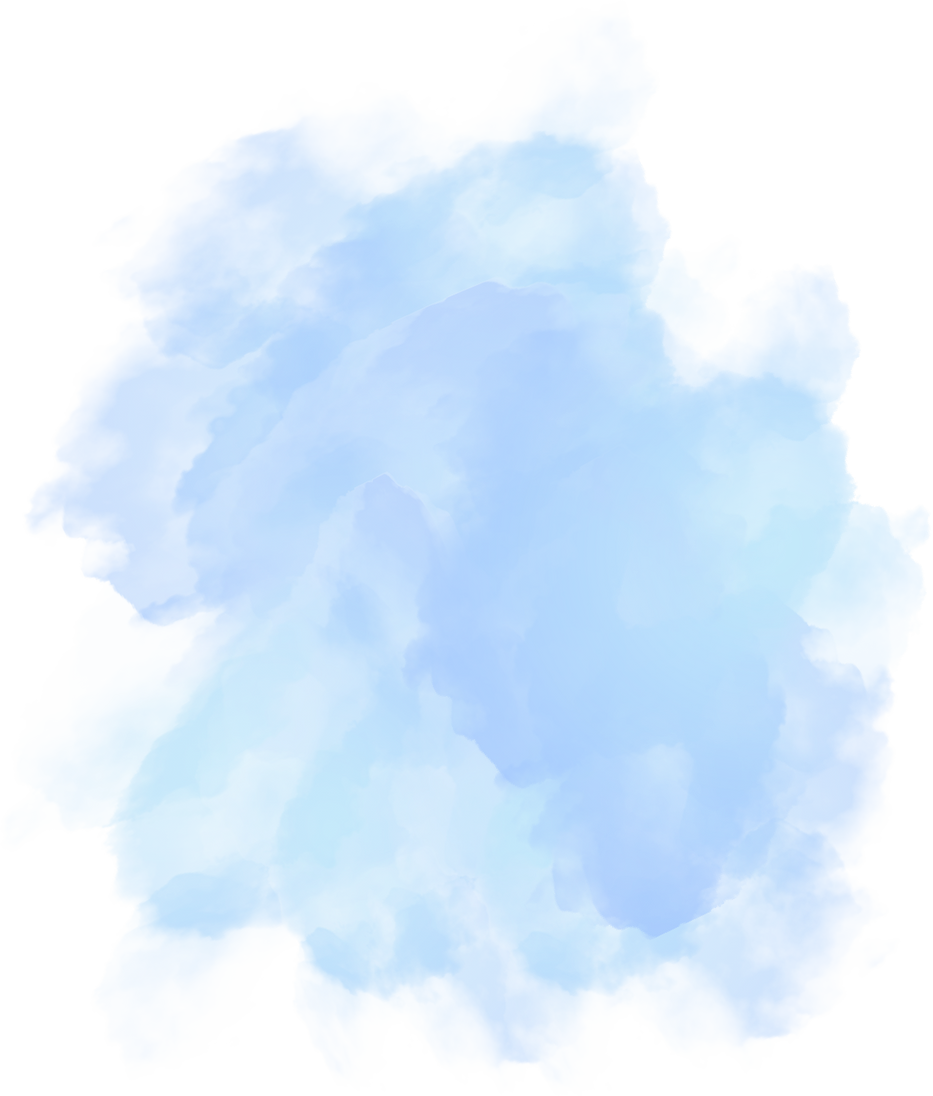 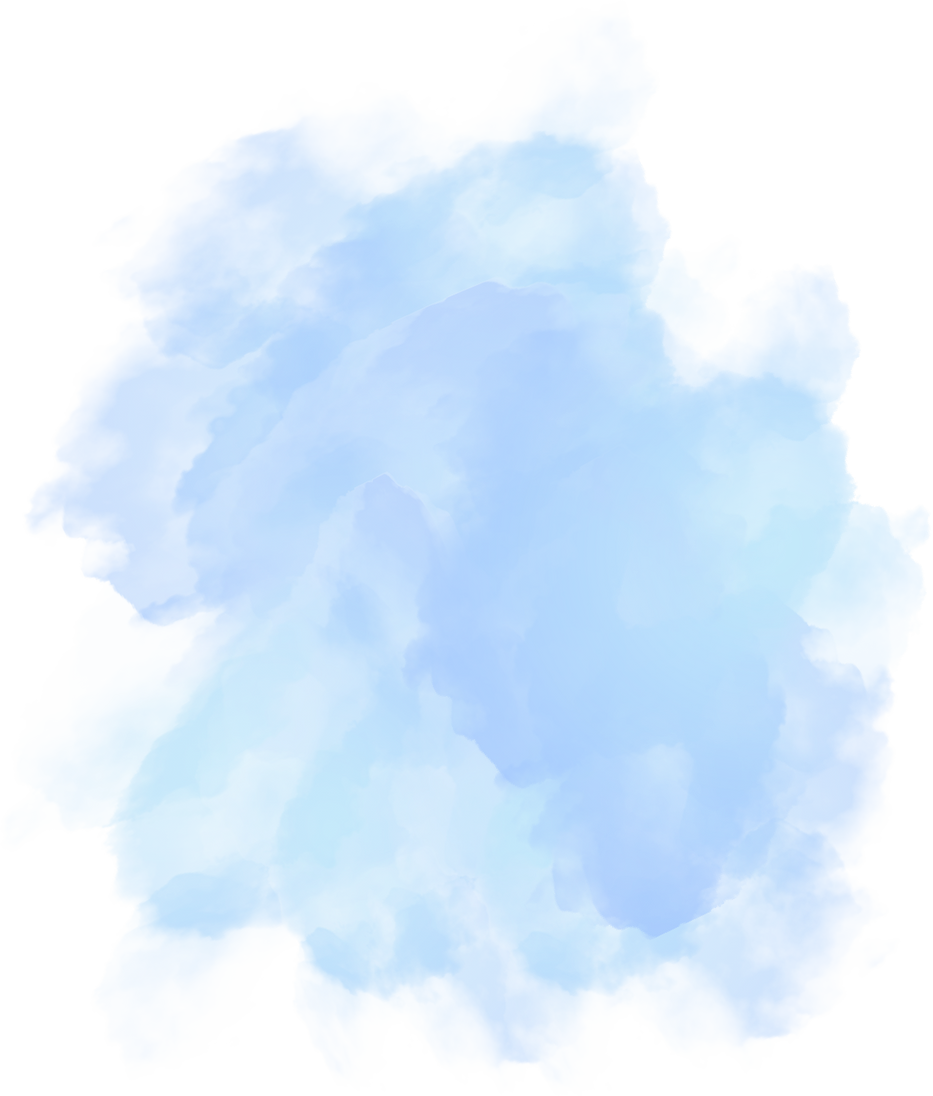 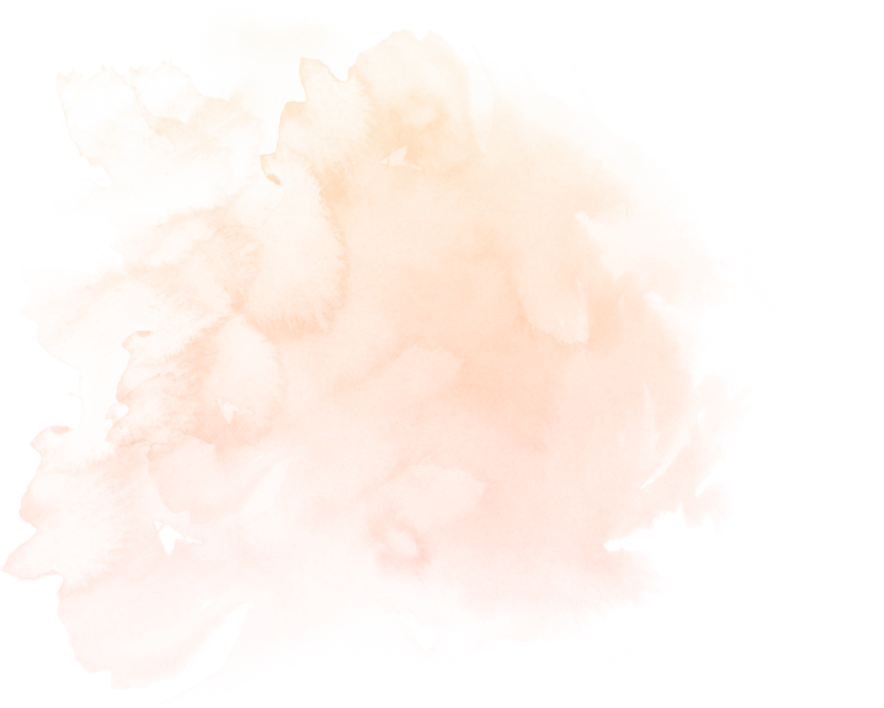 Nhiệt liệt chào mừng Quý thầy cô
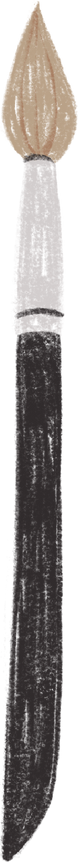 về dự giờ thăm lớp
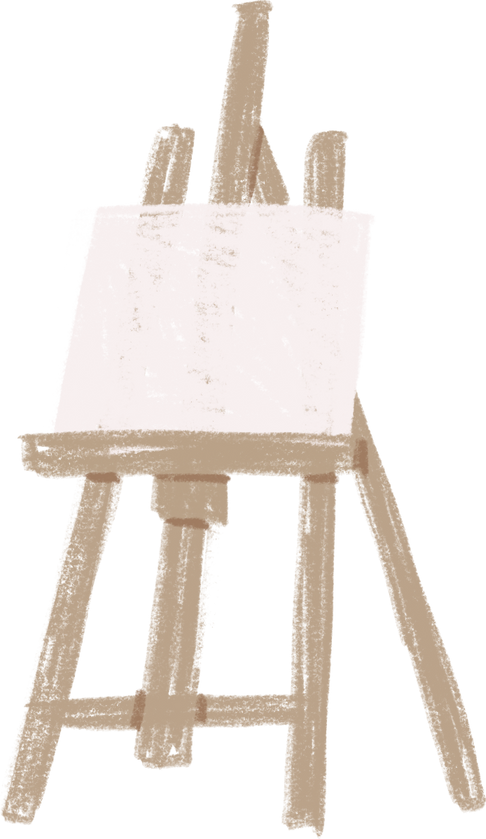 MỸ THUẬT LỚP 4
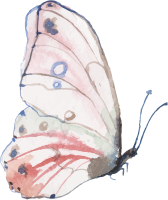 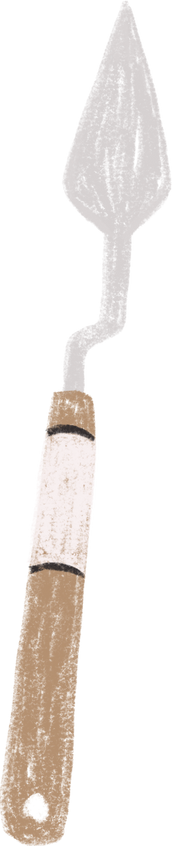 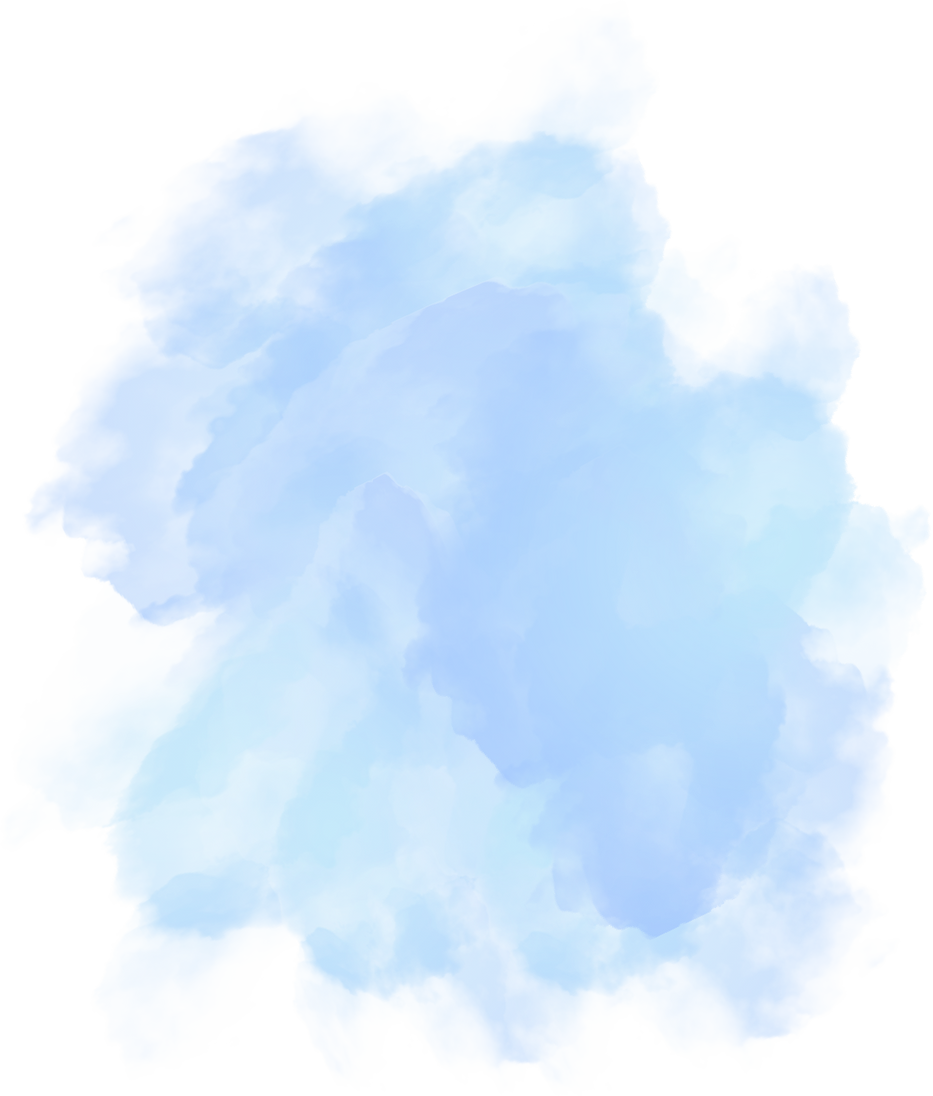 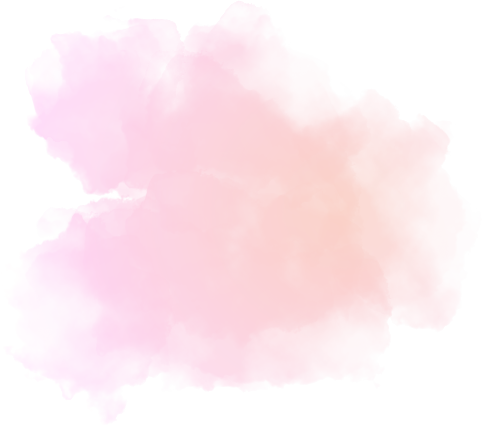 Giáo viên: BÙI VĂN LUYẾN
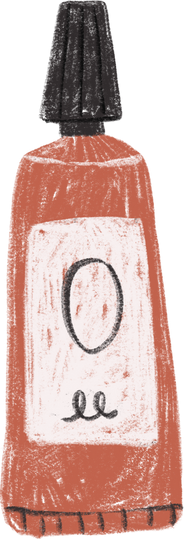 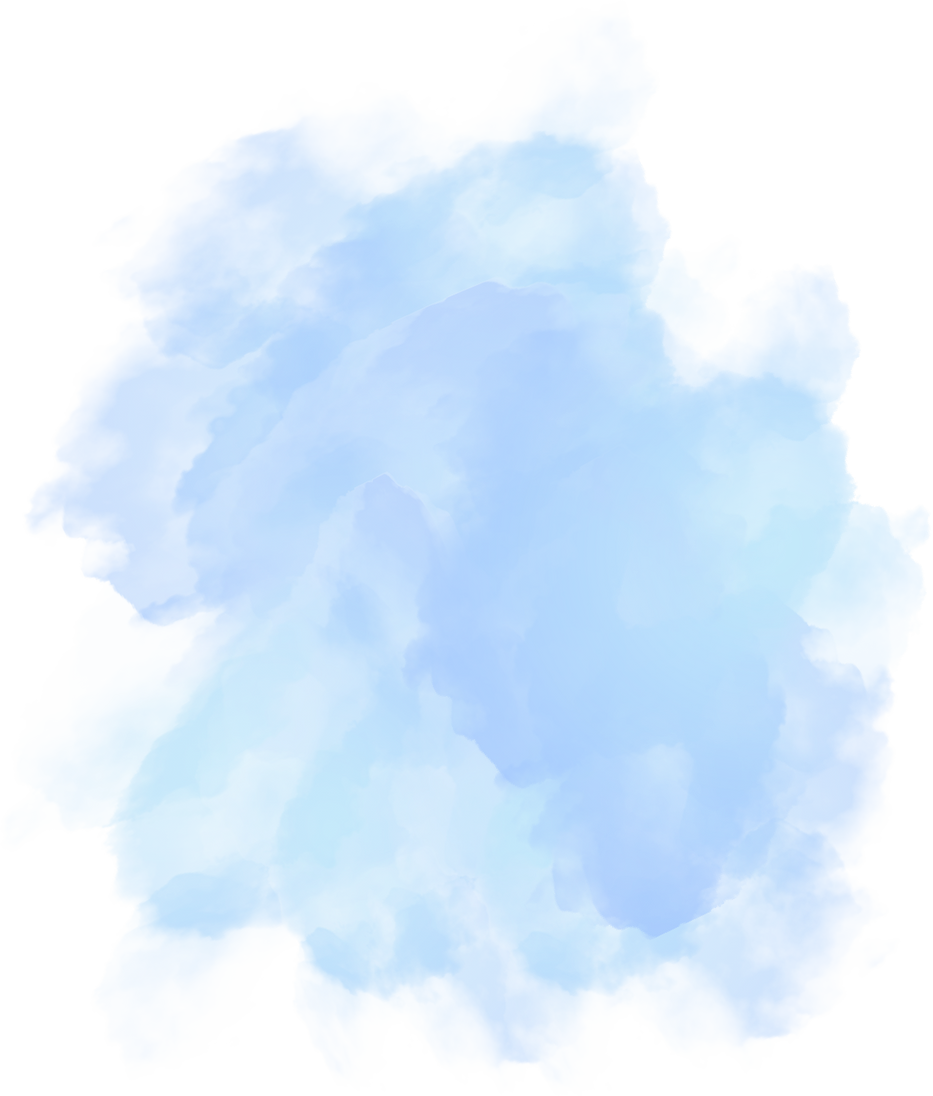 bbbb
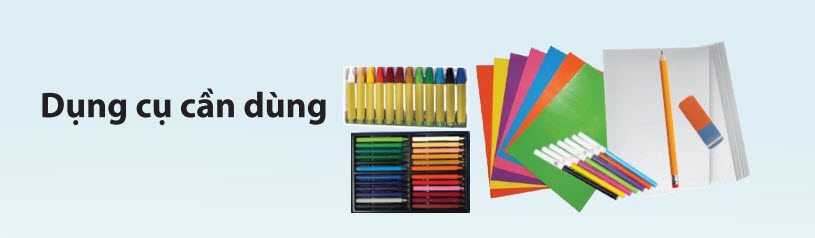 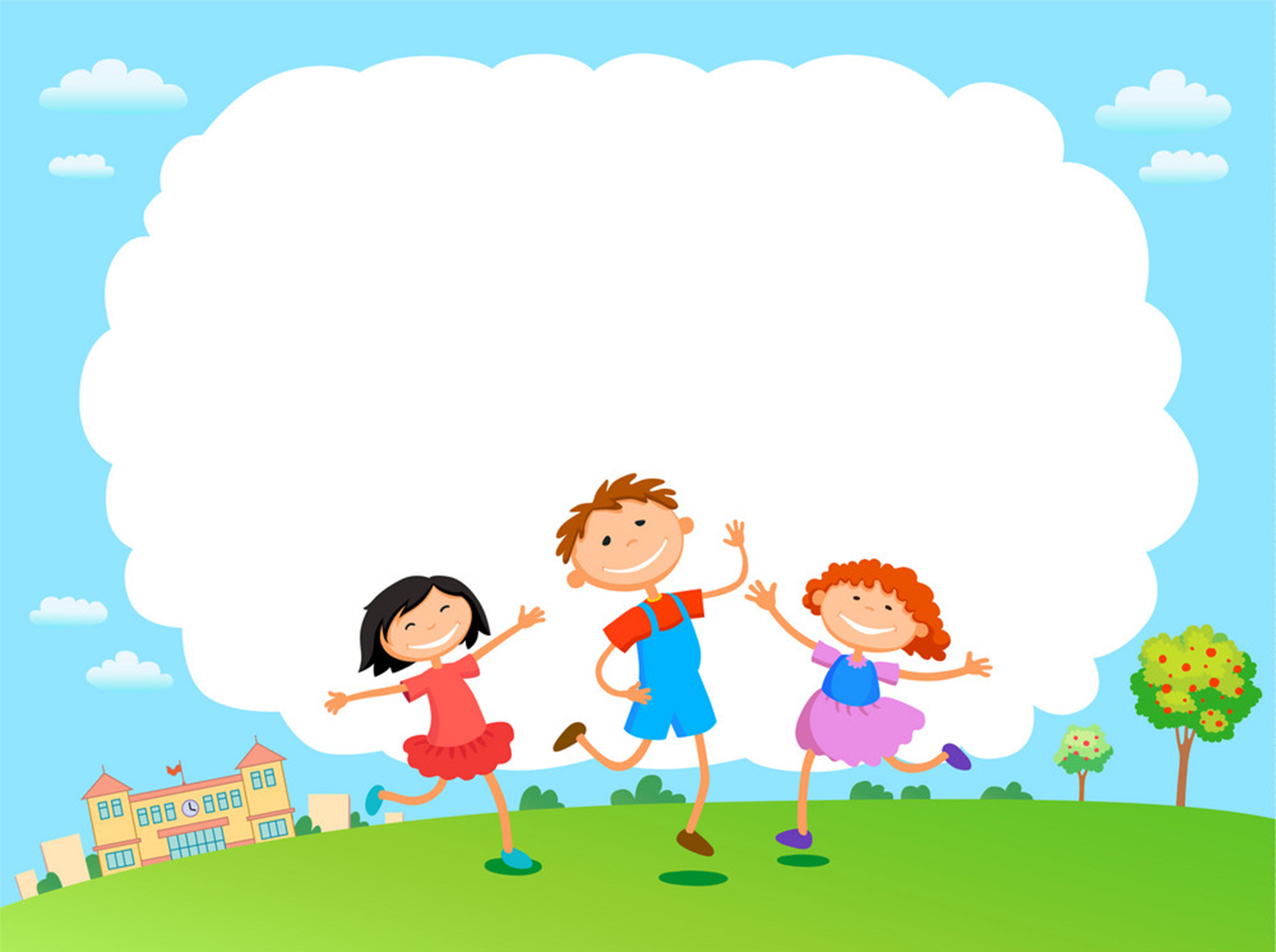 KHỞI ĐỘNG
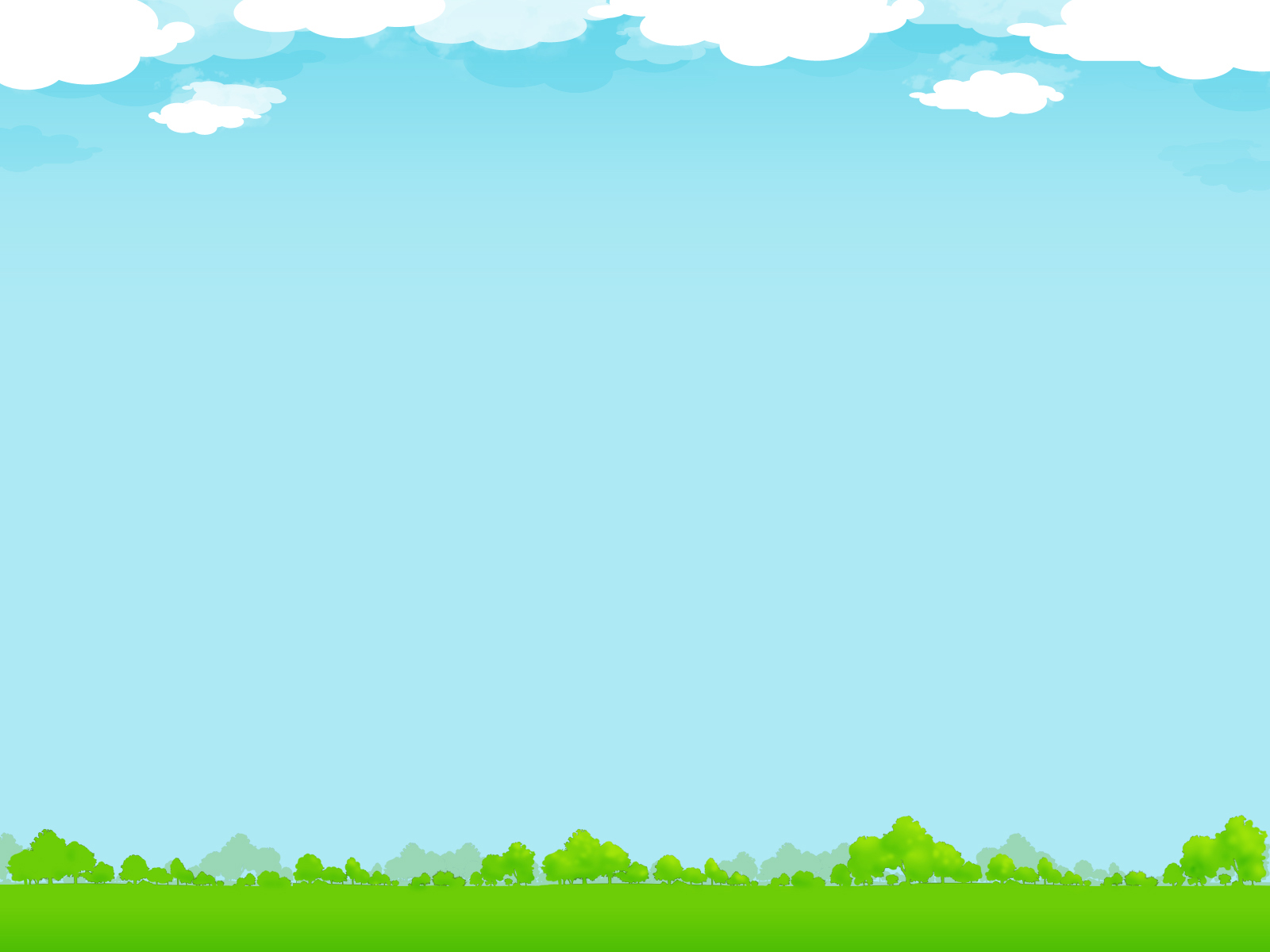 Thứ sáu ngày 1 tháng 11 năm 2024
Mĩ thuật 
Chủ đề : Thế giới tự nhiên
Bài 1: Sản phẩm mĩ thuật với các lớp cảnh
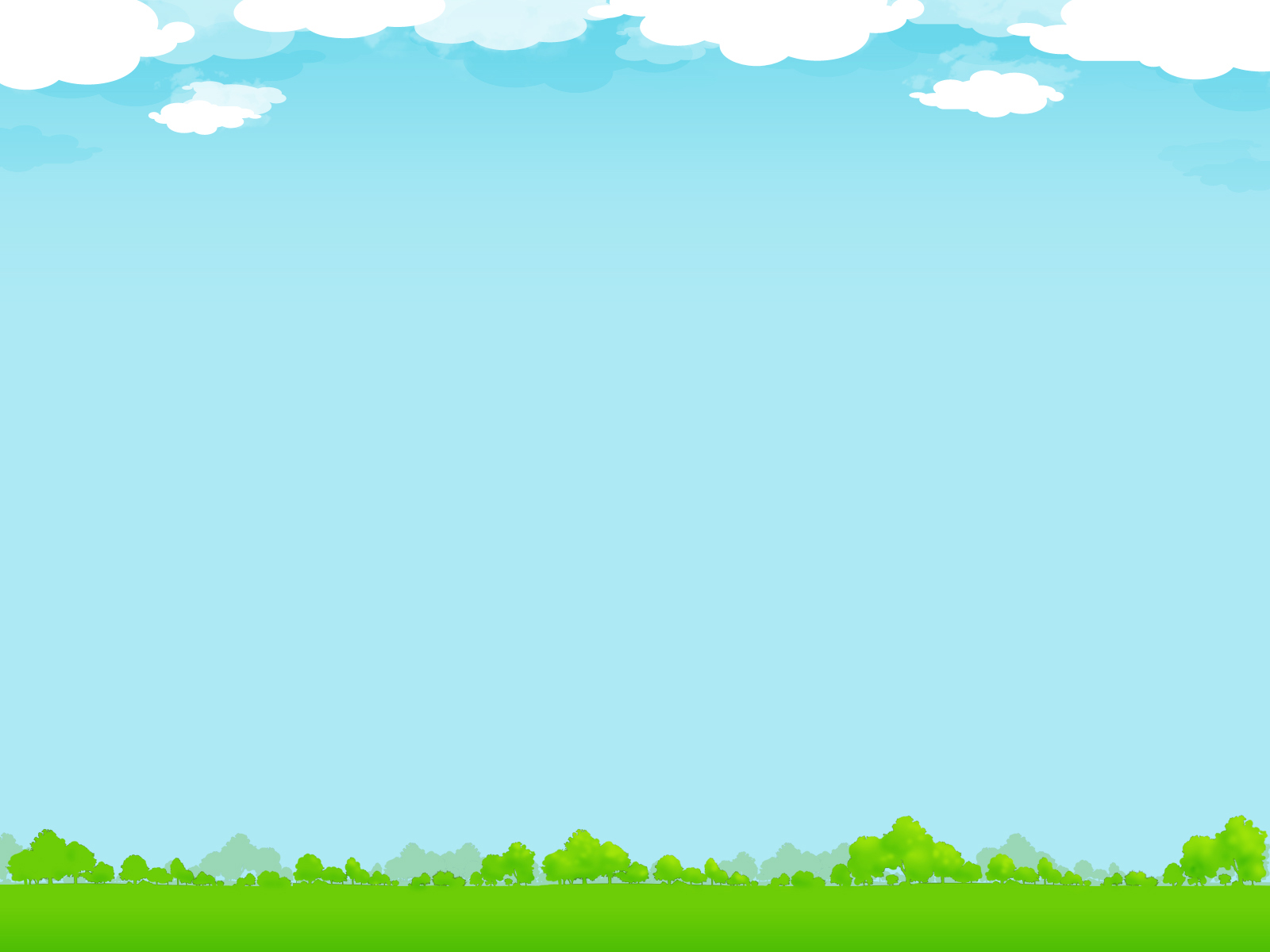 1: Khám phá những lớp cảnh trong sản phẩm mĩ thuật.
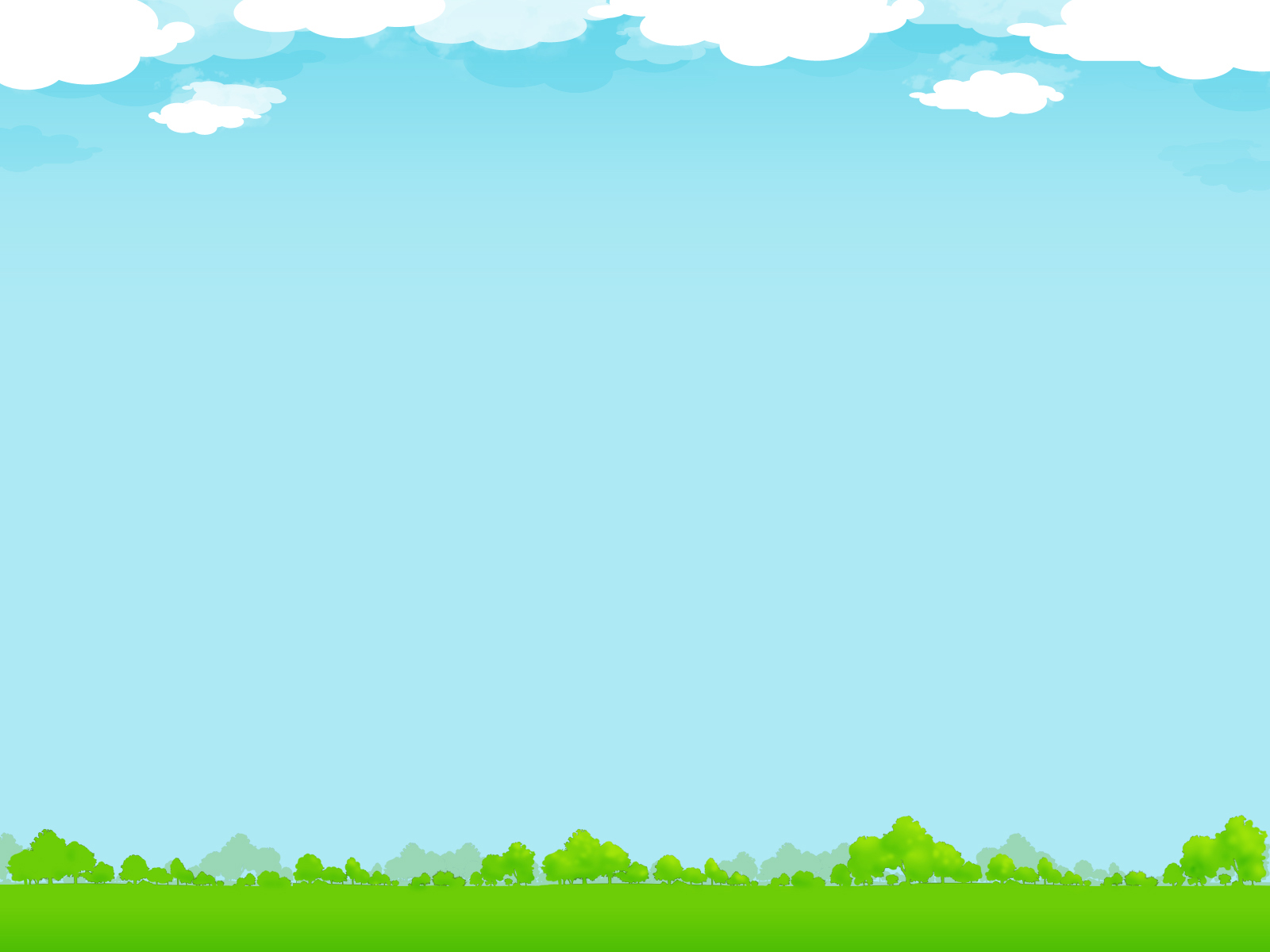 THẢO LUẬN NHÓM
1. Em nhìn thấy trong sản phẩm mĩ thuật có khung cảnh gì?
2. Em hãy chỉ ra hình ảnh ở các lớp cảnh xa, gần, trung gian?
3. Theo em, các sản phẩm mĩ thuật được tạo ra như thế nào ?
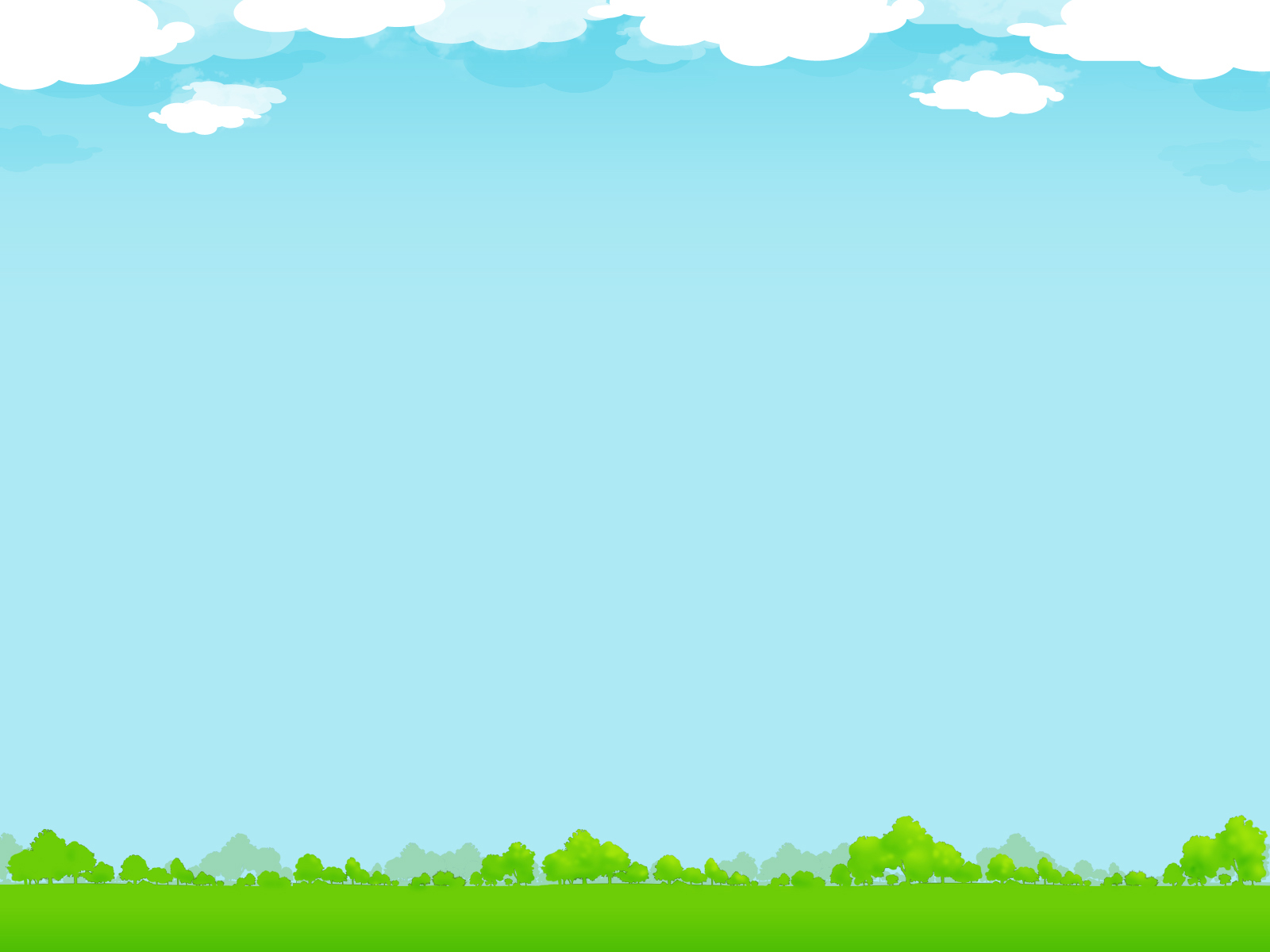 2: Các bước tạo sản phẩm mĩ thuật với những lớp cảnh xa, gần.
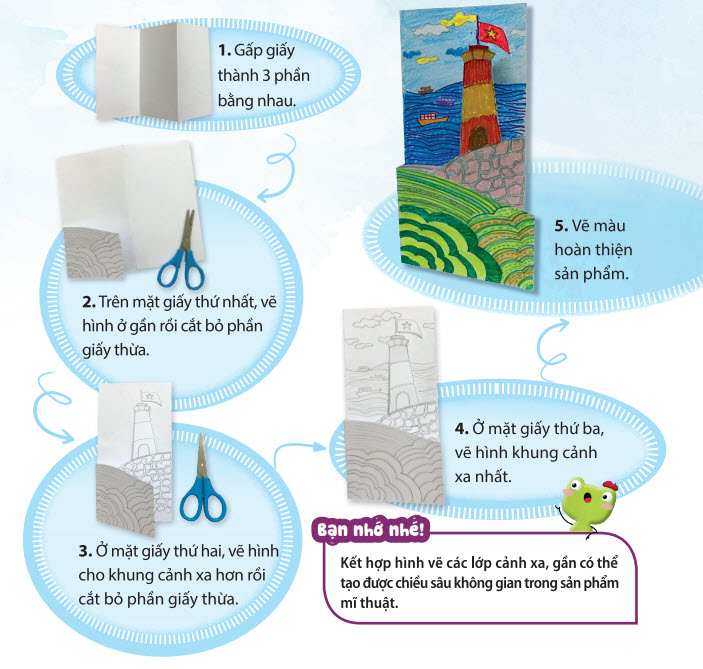 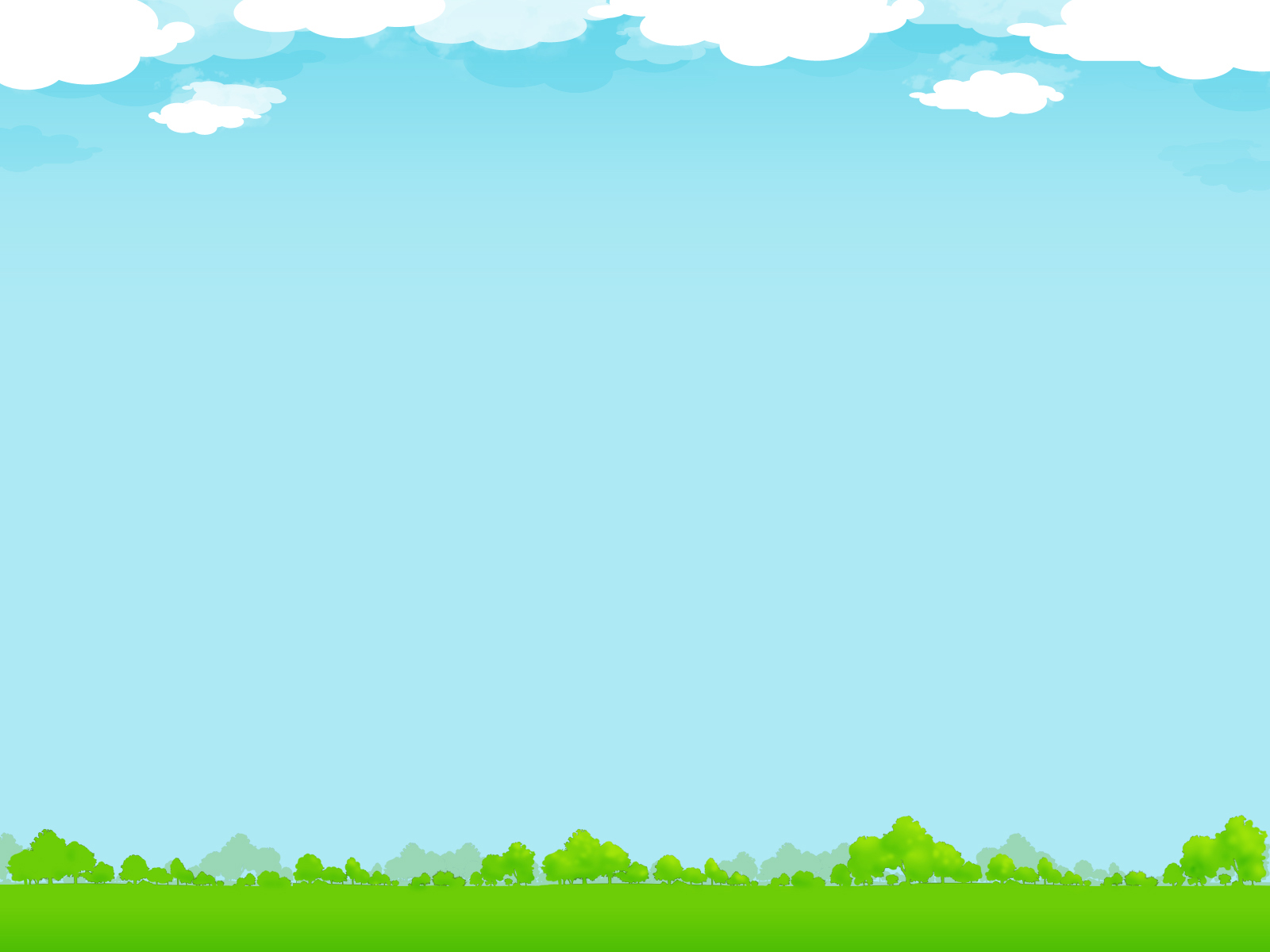 3. LUYỆN TẬP – SÁNG TẠO.
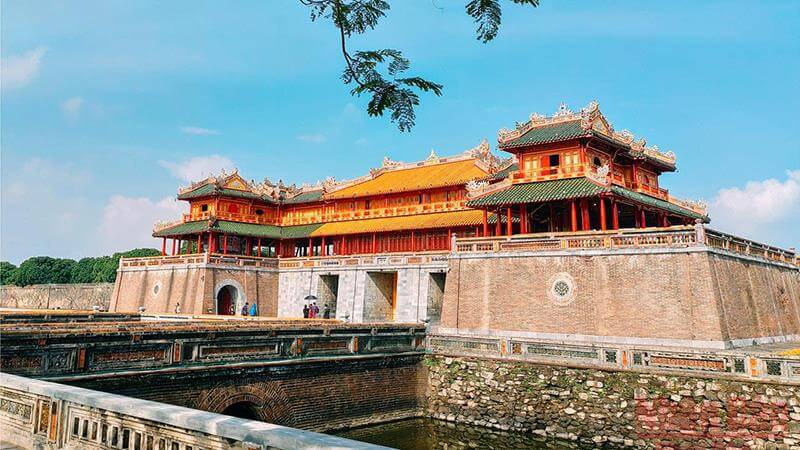 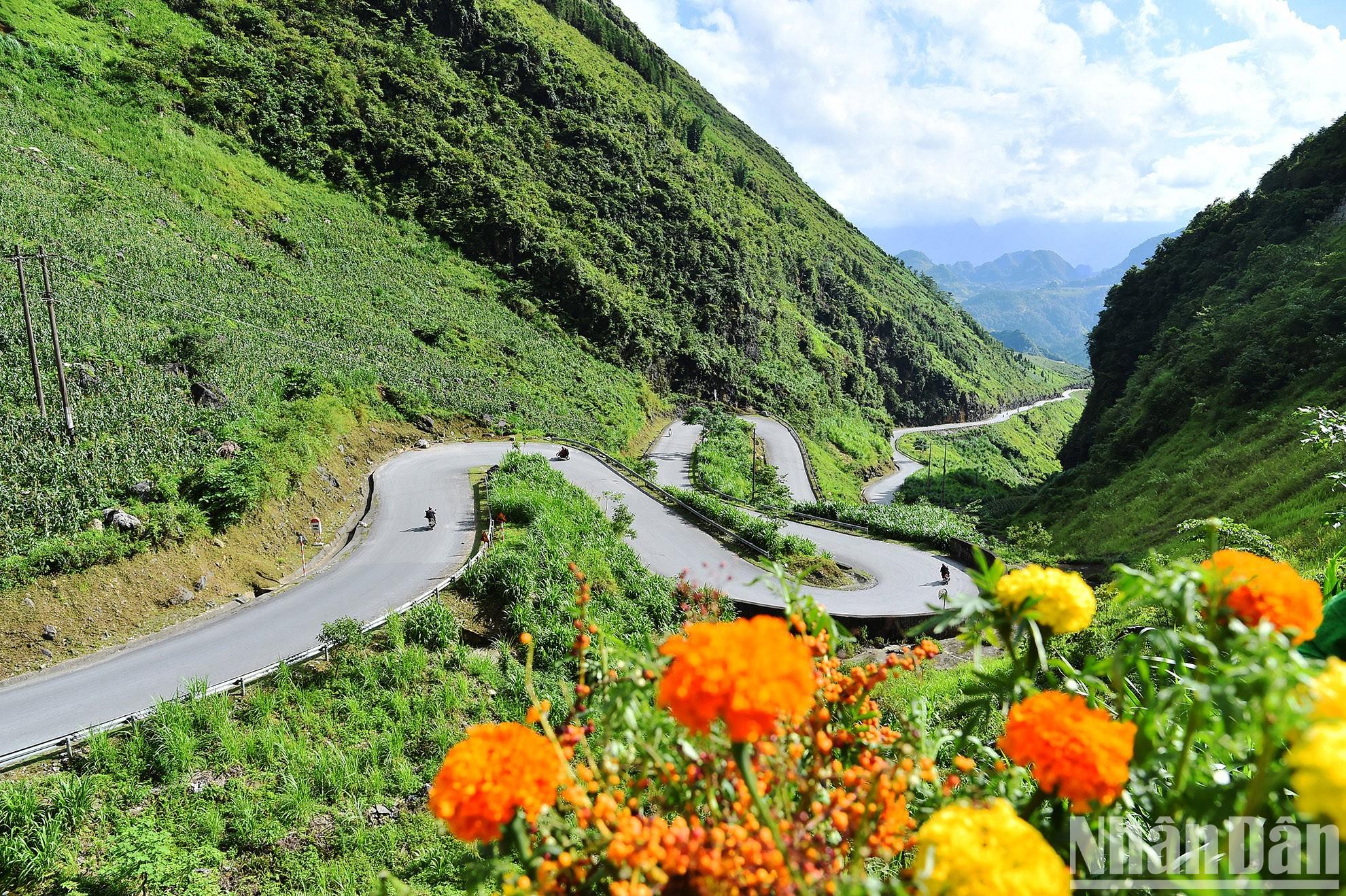 1
Cố đô Huế
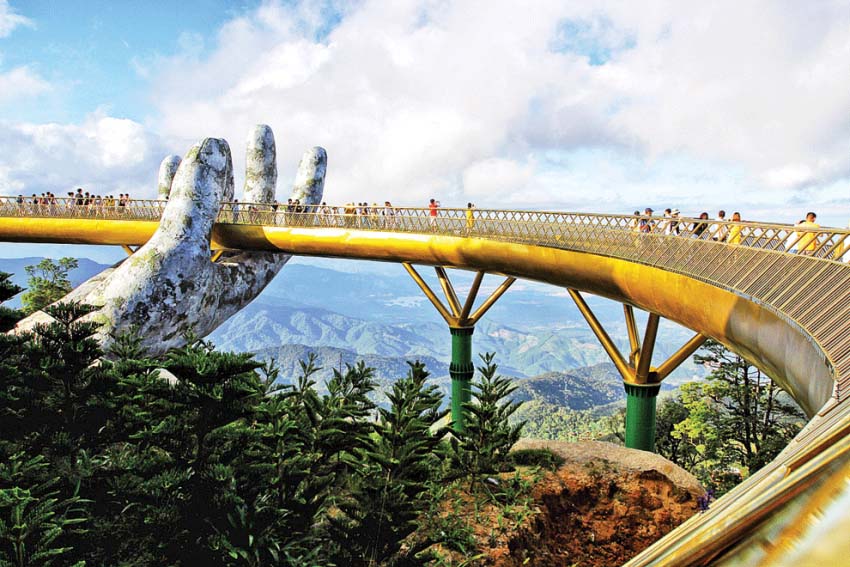 2
Dốc Thẩm Mã, Hà Giang
3
Cây Cầu Vàng, Đà nẵng
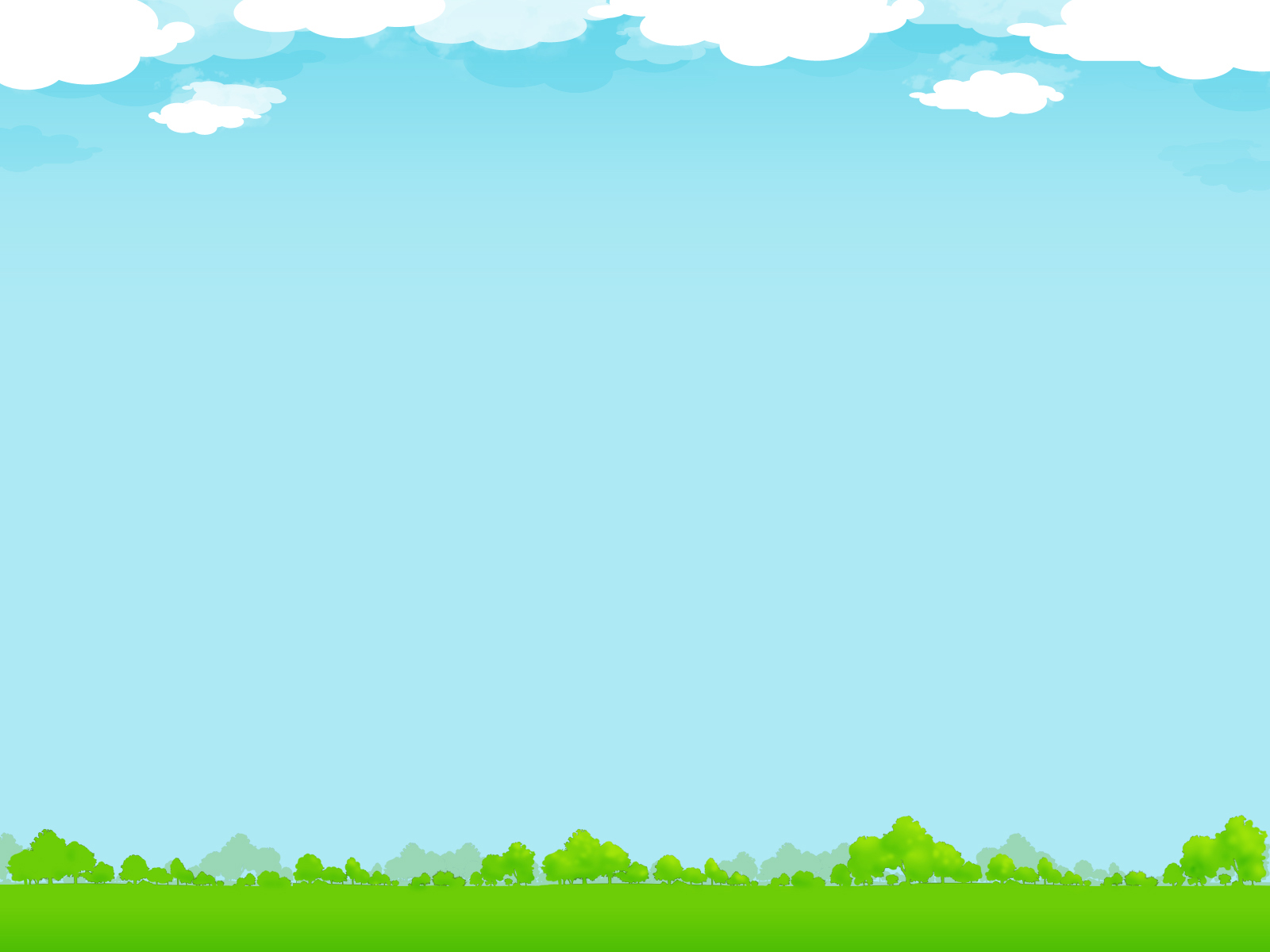 BÀI THAM KHẢO
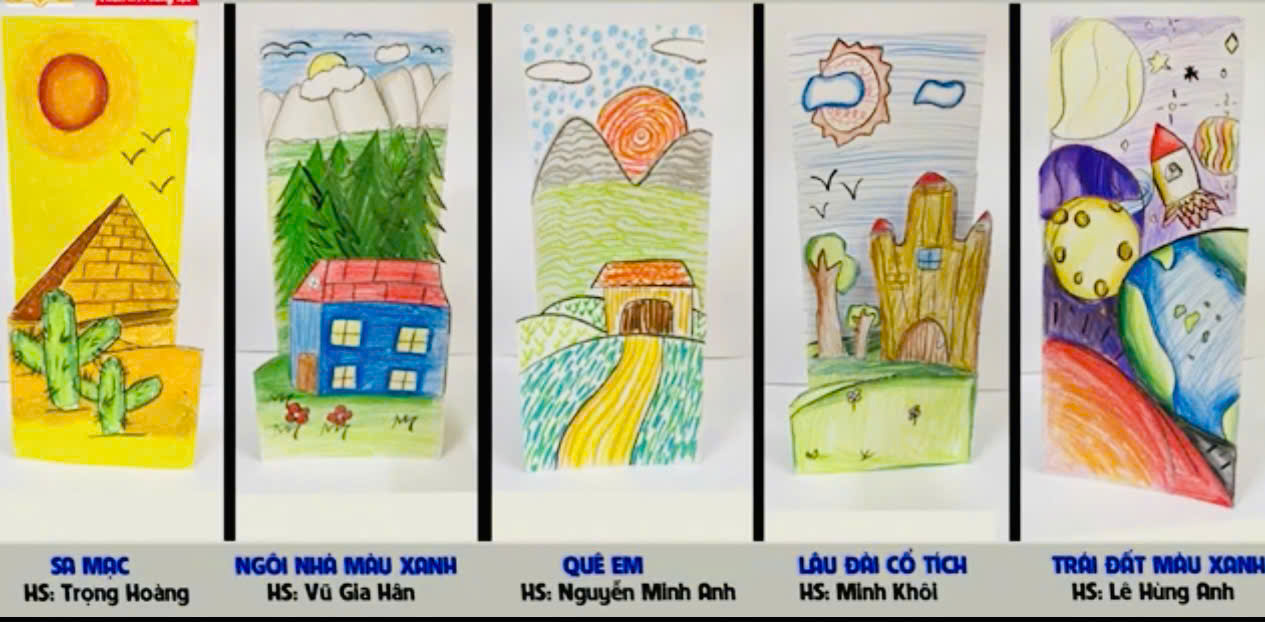 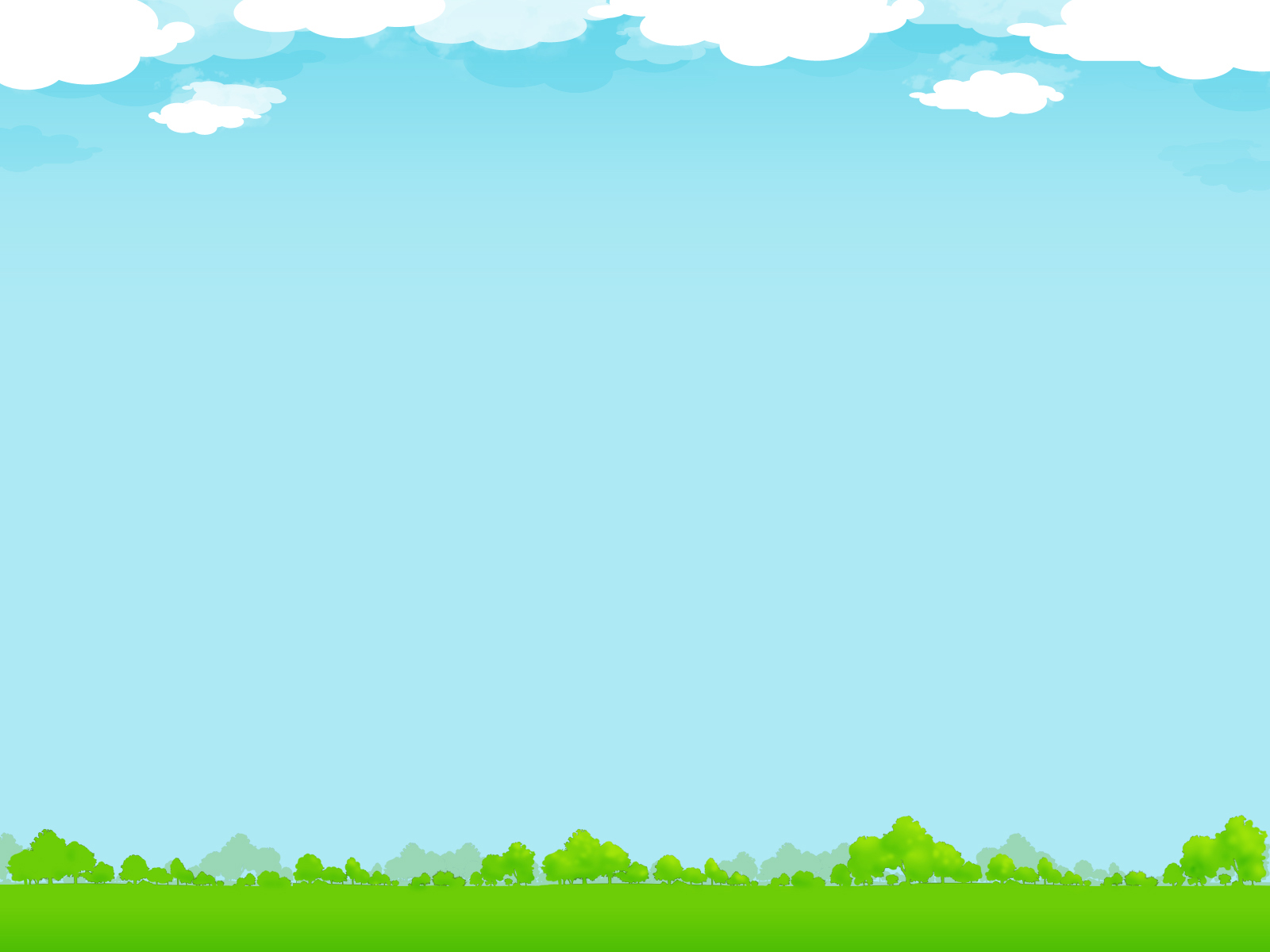 3. LUYỆN TẬP – SÁNG TẠO.
Em hãy tạo sản phẩm mĩ thuật với những lớp cảnh xa, gần.
DẶN DÒ
Hoàn thành sản phẩm 
Chuẩn bị đồ dung cho bài sau.
CẢM ƠN THẦY CÔ VÀ CÁC BẠN !